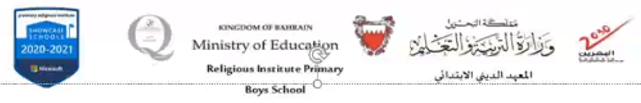 Prepared by: Mr. Ahmed Mahmood Abdul-Sattar
Teacher of English
The Primary Religious Institute
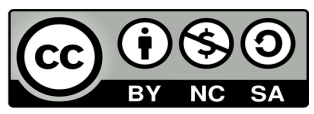 To listen for details.
Listening Practice
https://forms.office.com/r/Jji5fTmmrT